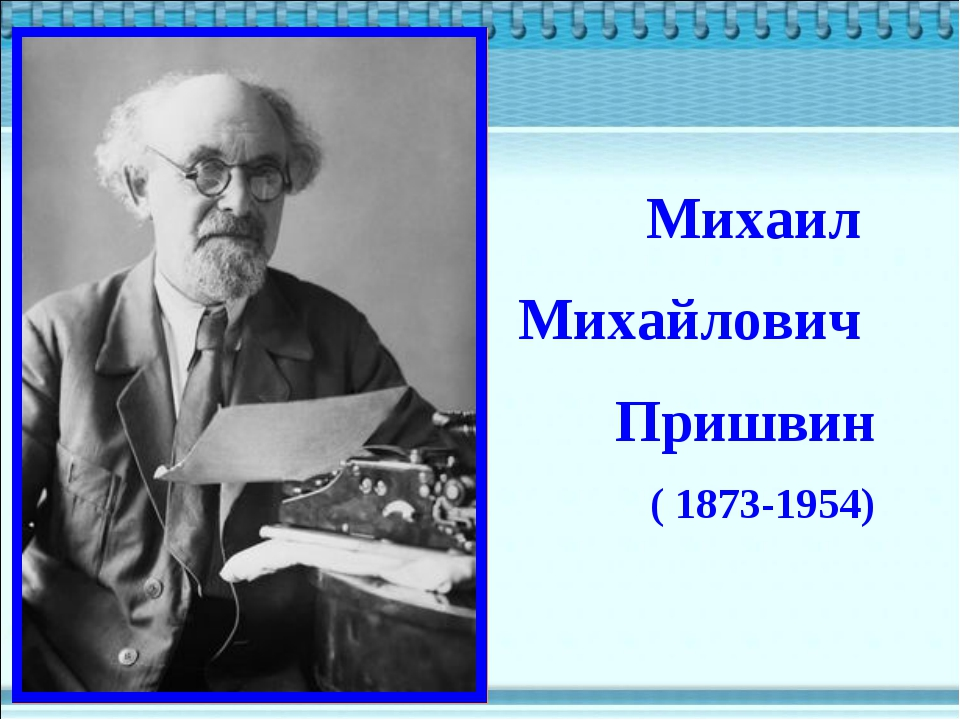 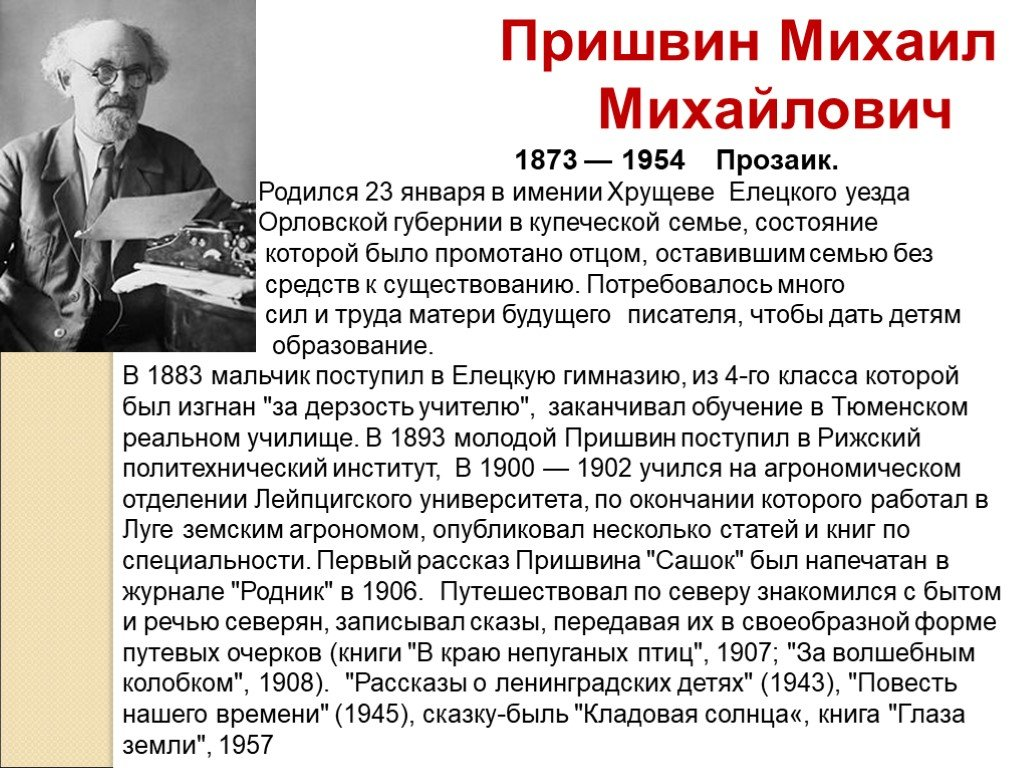 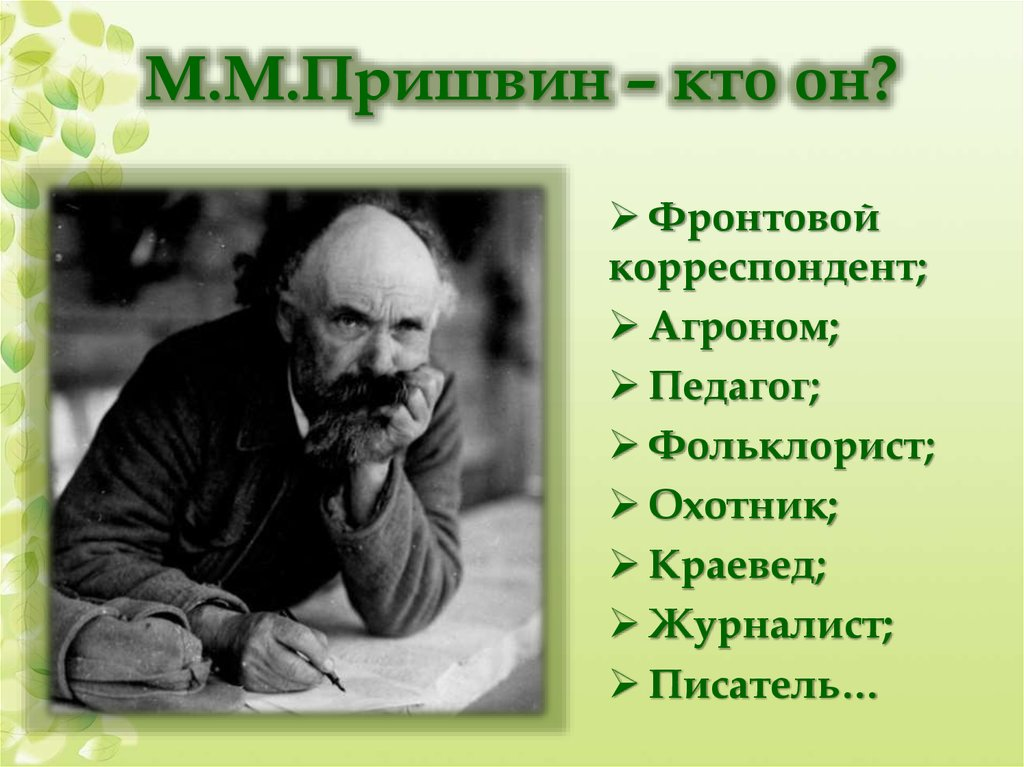 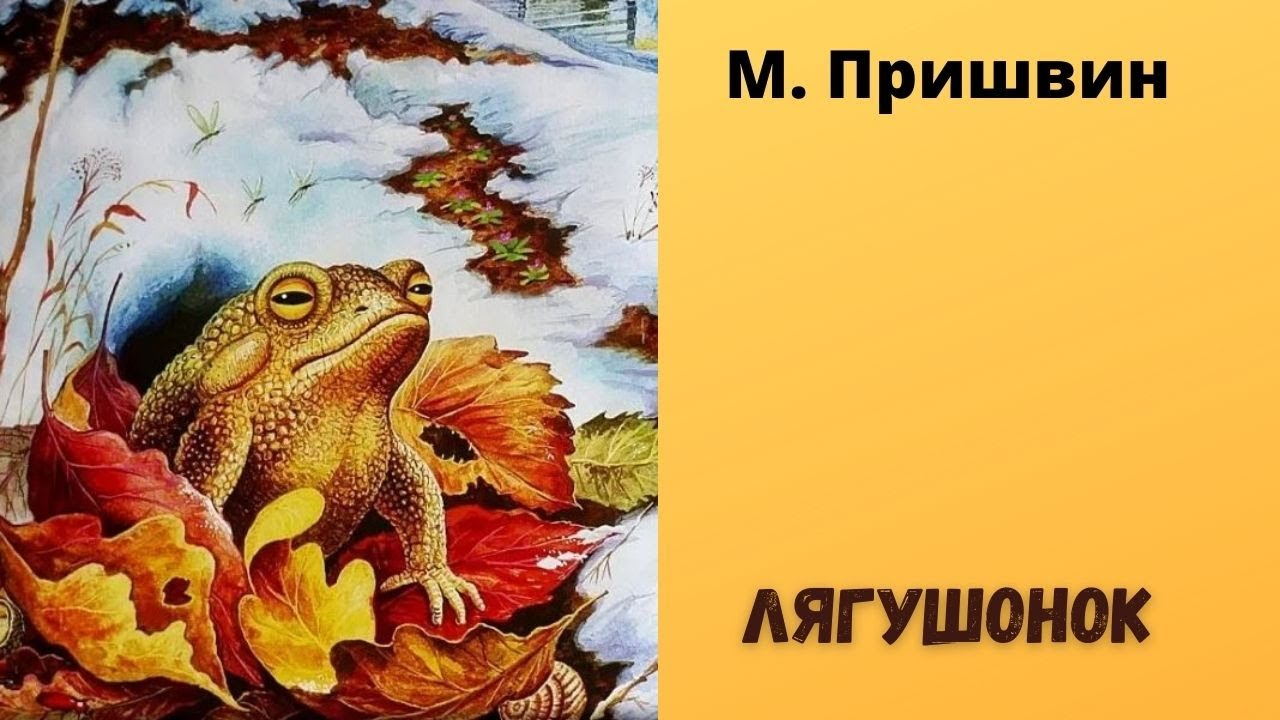 Лисичкин хлеб
Охота за бабочкой
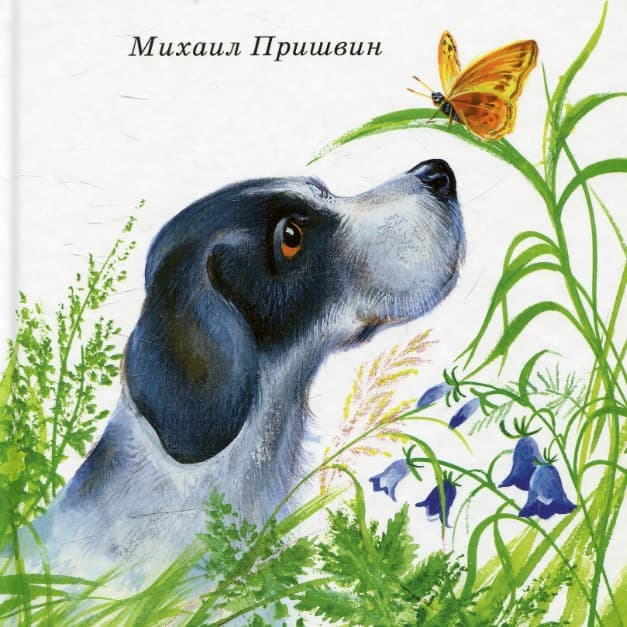